Issue Analysis
Objective: Analyzing Issues and considering them from global, national , local and personal perspectives
What is Analysis?
Is the process of breaking a complex topic into smaller parts in order to gain a better understanding of it.
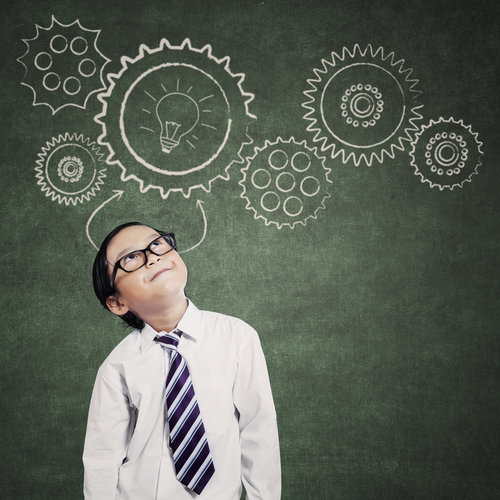 The difference between issue and perspective
Issue : an important topic or problem for discussion , debate or analysis.
Perspective : a particular attitude , viewpoint or way of looking at an issue. 
Different perspectives:

Global : relating to the whole world
National :related to a particular country / common to a whole country.
Local: related to a particular community or area.
Personal: related to yourself
6 Easy key Steps to Analyze Any Problem (issue)
Issue Analysis
Evidence
While working on the pervious section about finding causes (reasoning), you will have realized the importance of using evidence to support your reasoning for any argument.
This slide will help you explore the types of evidence you will come across during your global perspectives studies.
Types of evidence :
Research suggests…
In the newspaper article from….dated….
the graph show….
Statistics
Data from
In a study conducted by….
The blogpost by…states…
Information from the website….
class Activity
Analysis the report in the attached worksheet 
By answering the questions considering and using the pervious 6 steps.
Good Luck